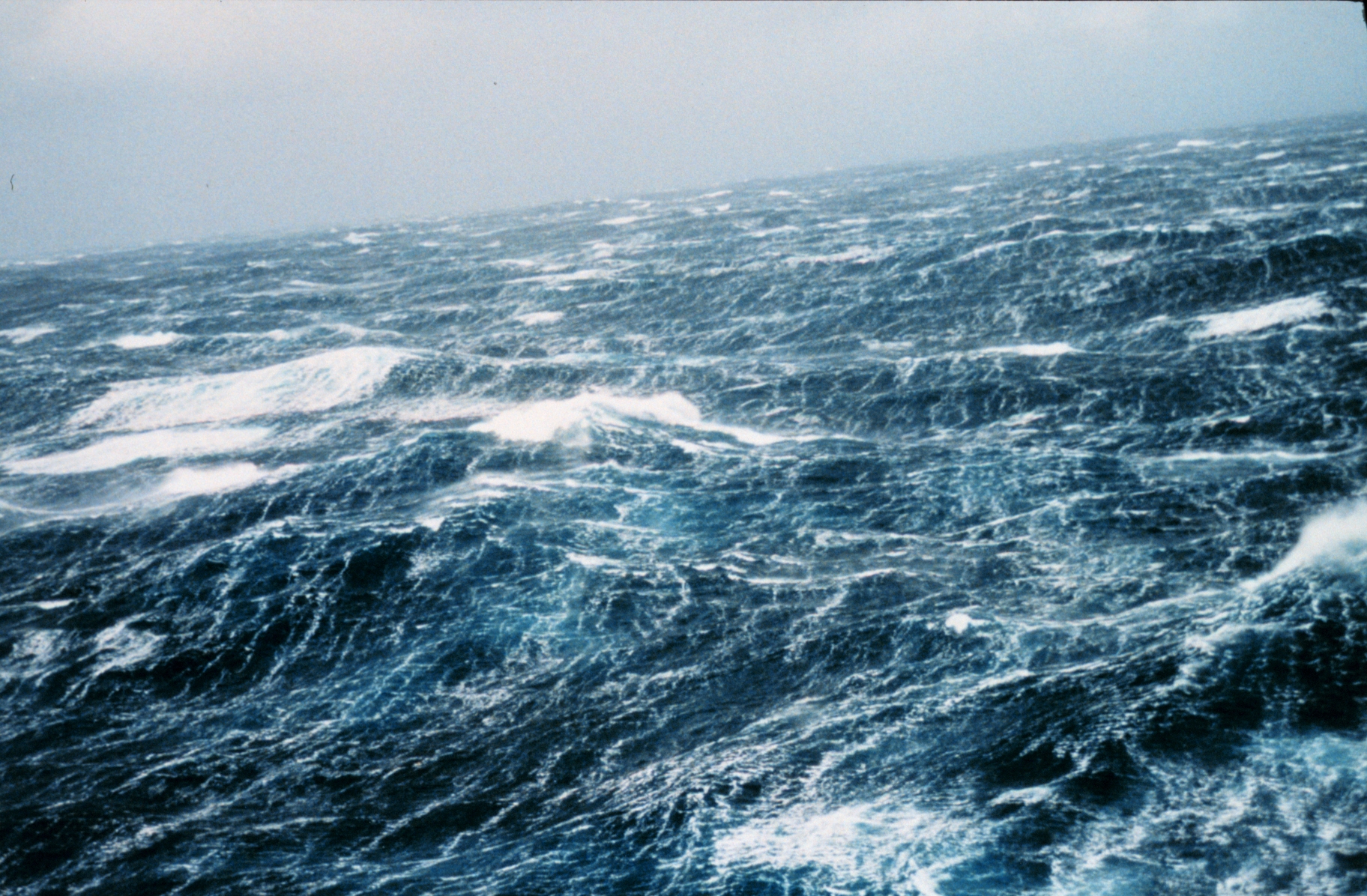 Café KITP
Quasiparticles
The Dreams That Stuff Is Made Of







Louk Rademaker
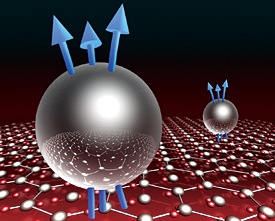 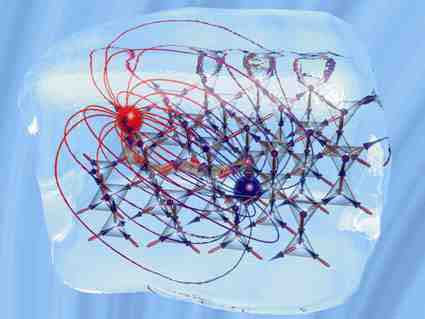 Reductionism
?
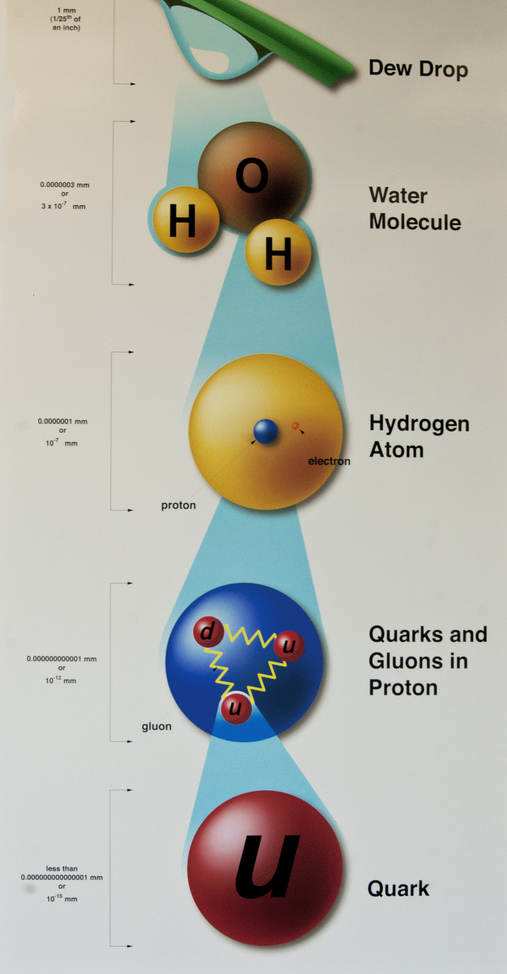 All matter consists of tiny indivisible ‘atoms’:
‘fundamental’ particles
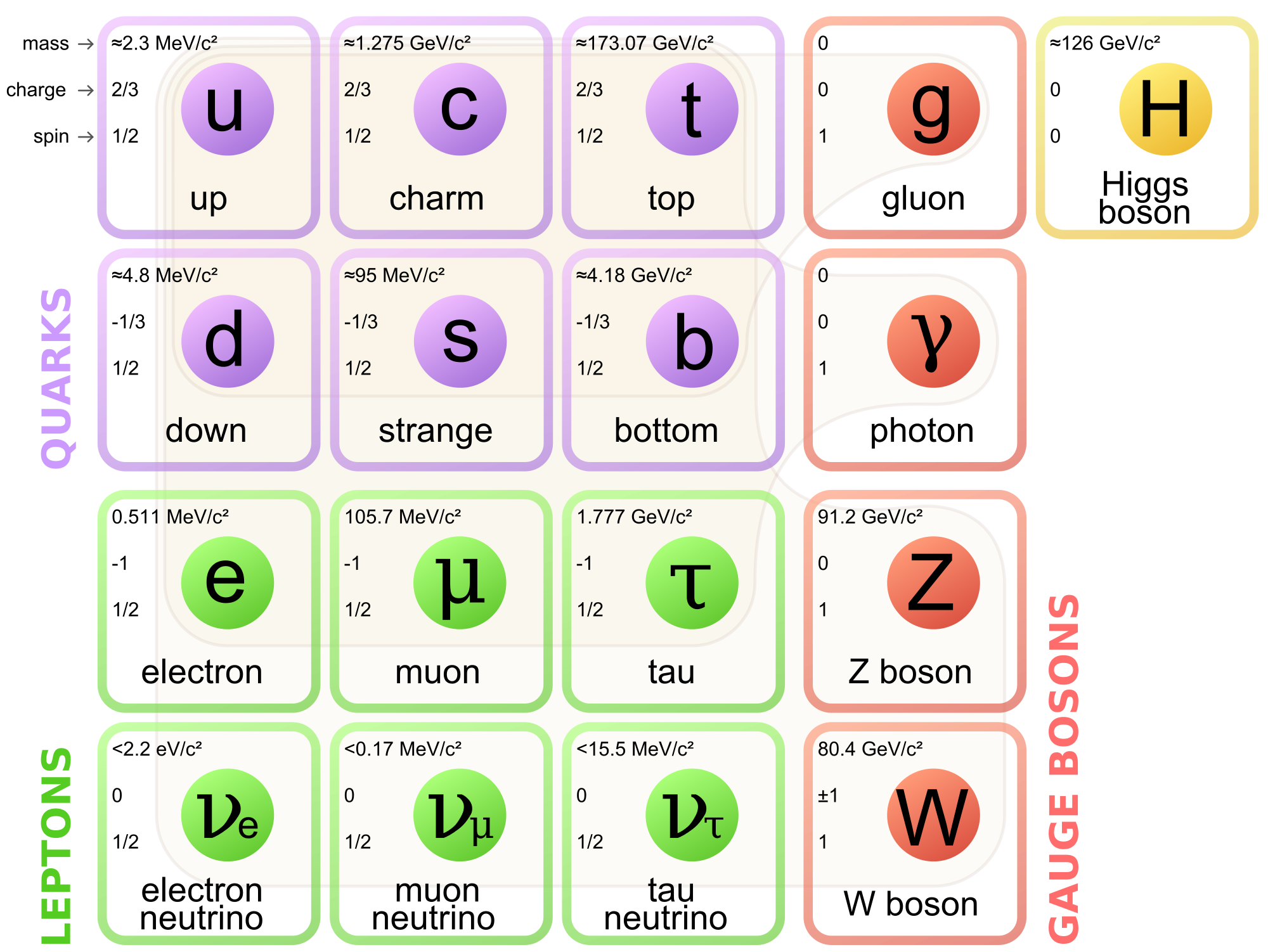 “Standard”
 Model
[Speaker Notes: Deep in our heart, we all understand the world in a ‘reductionist’ manner. That means that we think all matter we know of, in the end, consists of tiny indivisible particles. The Greek philosopher Democritus called those particles ‘atoms’, which is Greek for ‘indivisible’. 
So for example: take a dew drop, if we look very close we can see it consists of water molecules, and those molecules consist of what we call atoms, and inside those atoms there is a nucleus and electrons around it, and inside the nucleus there are protons and neutrons, and inside them are quarks and gluons. We have finally arrived at what we call ‘fundamental particles’ – the building blocks of all matter as we know it.
Particle physicists find this collection of particles: we now know six quarks, six leptons, four ‘force’ particles and the Higgs boson; so fundamental that the theory that describes them is called ‘The Standard Model’

----

Quote from Democritus: “Nothing exists except atoms and empty space, everything else is opinion.”]
Dirac & The Electron
Energy
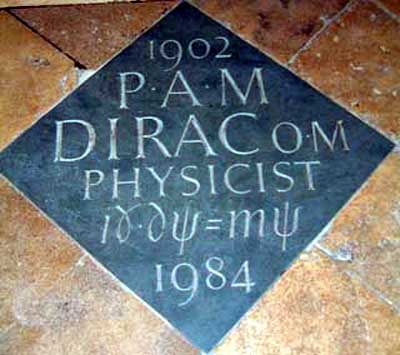 Electron!
Energy Levels
There is no lowest energy: electron can always gain 
energy by moving downward!
Solution: 
Vacuum is an infinitely deep ‘Dirac Sea’ of ‘bare’ electrons with negative energy!
[Speaker Notes: How do these fundamental particles work? About 80 years ago Paul Dirac was developing quantum theory to describe the electron, the simplest of all these fundamental particles.]
Dirac & The Electron
Energy
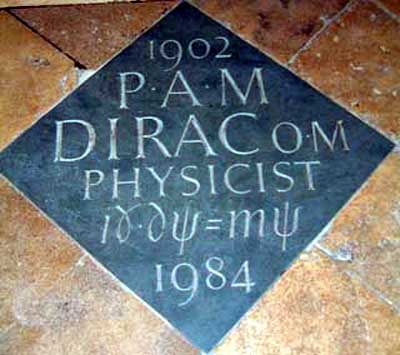 Extra electron
Dirac Sea level
Pauli Exclusion Principle makes that extra electron
has bounded energy
Solution: 
Vacuum is an infinitely deep ‘Dirac Sea’ of ‘bare’ electrons with negative energy!
A ‘particle’ is a ripple on the surface of the Dirac Sea
[Speaker Notes: How do these fundamental particles work? About 80 years ago Paul Dirac was developing quantum theory to describe the electron, the simplest of all these fundamental particles.]
Not-so-fundamental particle
Remove one electron from the Dirac Sea, and you have created a 15-puzzle: the positron
								So Dirac predicted 								the existence of antimatter
Remove electron
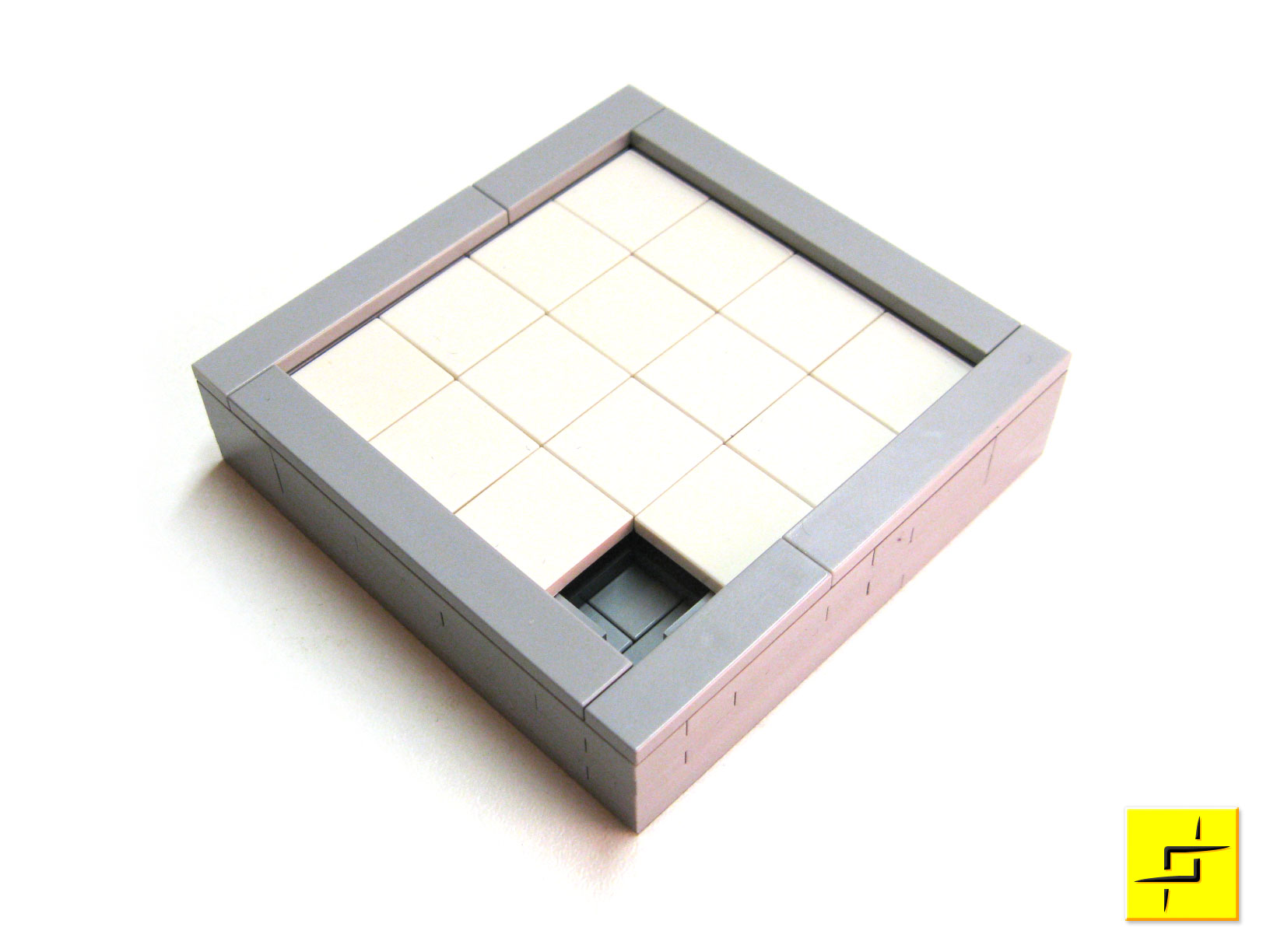 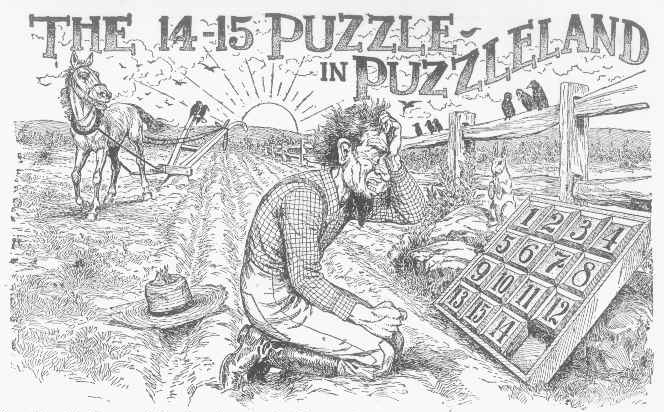 Solid State
Idea of a Dirac Sea is crazy, but it applies quite literally to a solid!




Number of electrons in an ounce of iron:
10,000,000,000,000,000,000,000,000
All electronics happens at the Fermi Sea level
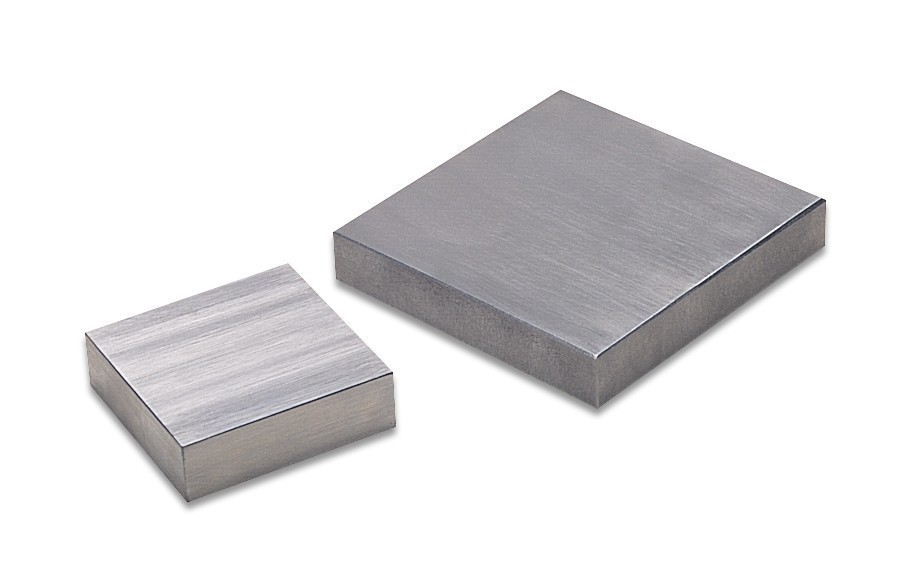 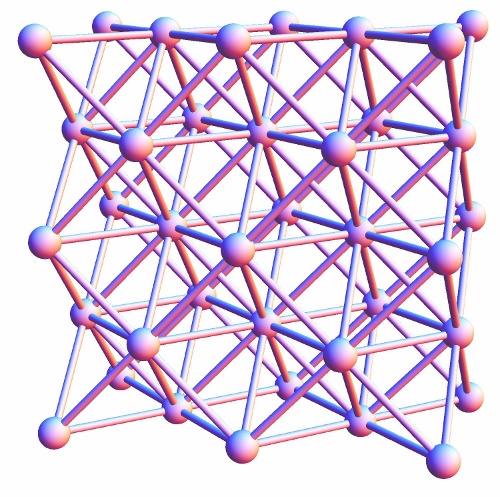 [Speaker Notes: (Describe how solids work: many atoms together in a regular array)

Playground for new particles!!
Fermi Sea]
Quasiparticles
Different ‘Sea’ gives different ‘waves’ (particles)







Let’s engineer ‘vacua’ and ‘particles’ with special properties!
Different mass          & different charge
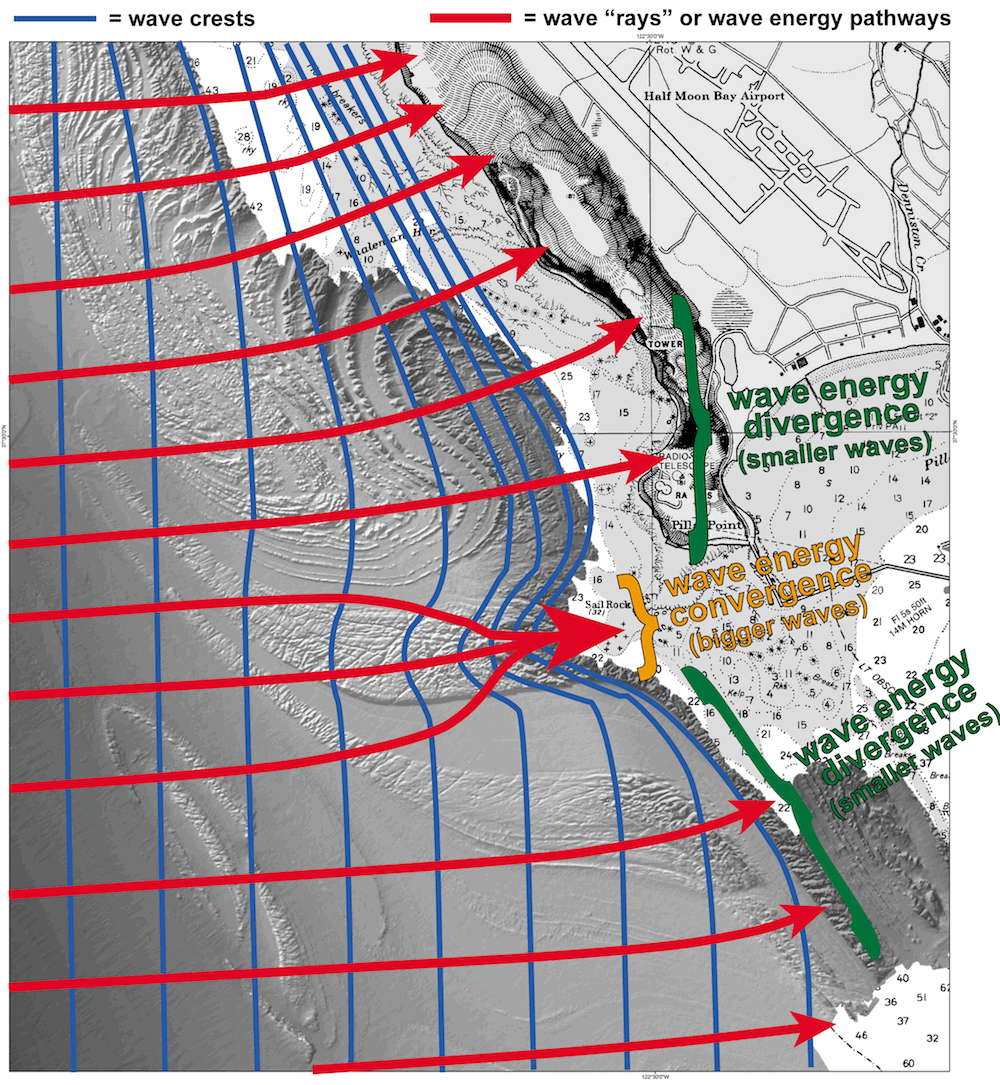 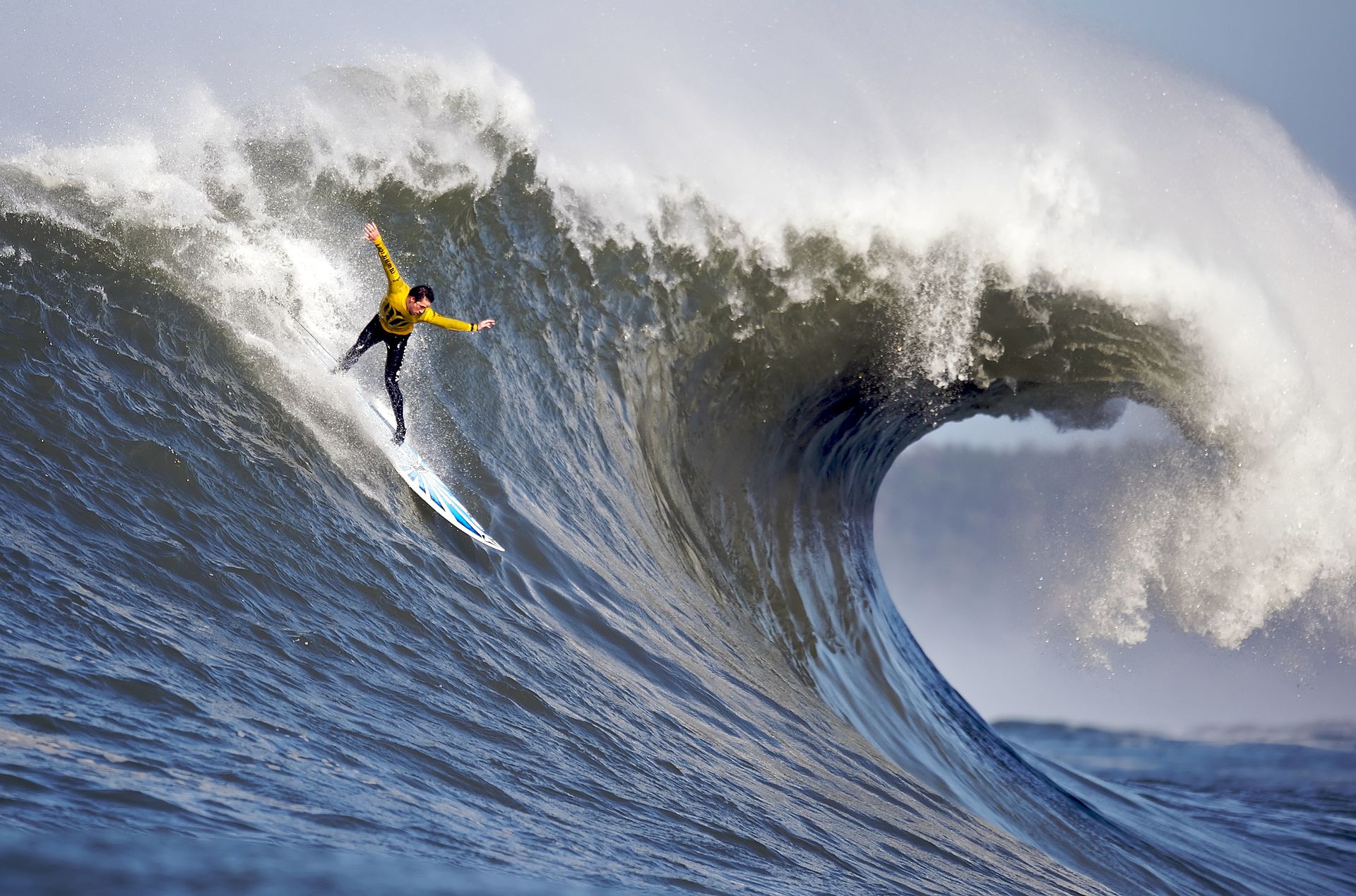 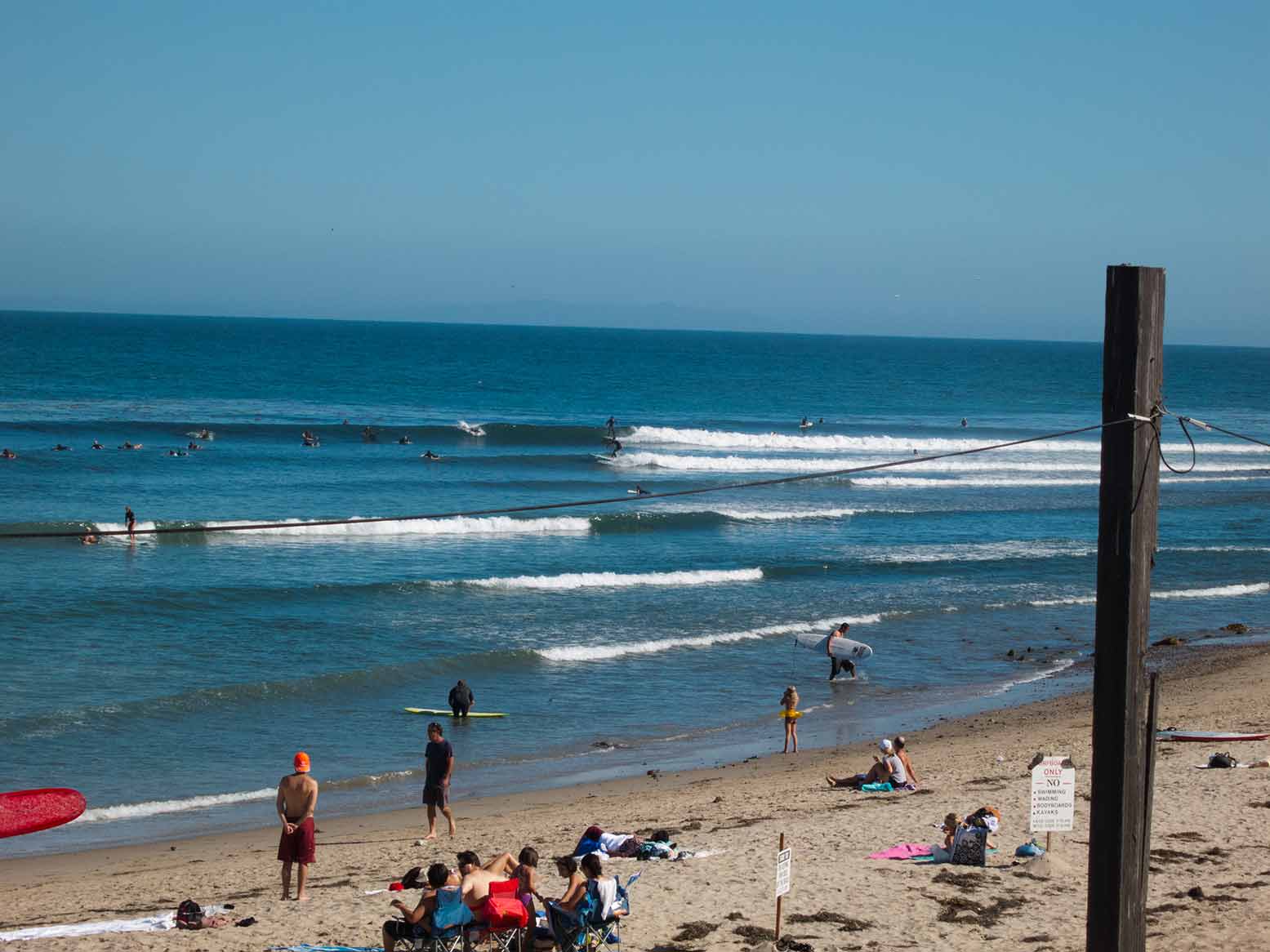 Mavericks
Malibu
Small waves
Huge waves
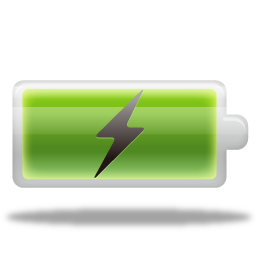 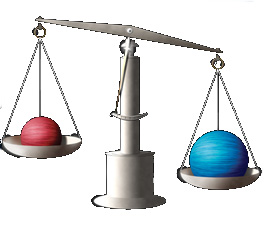 Different charge
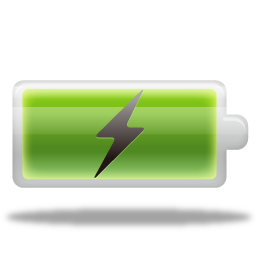 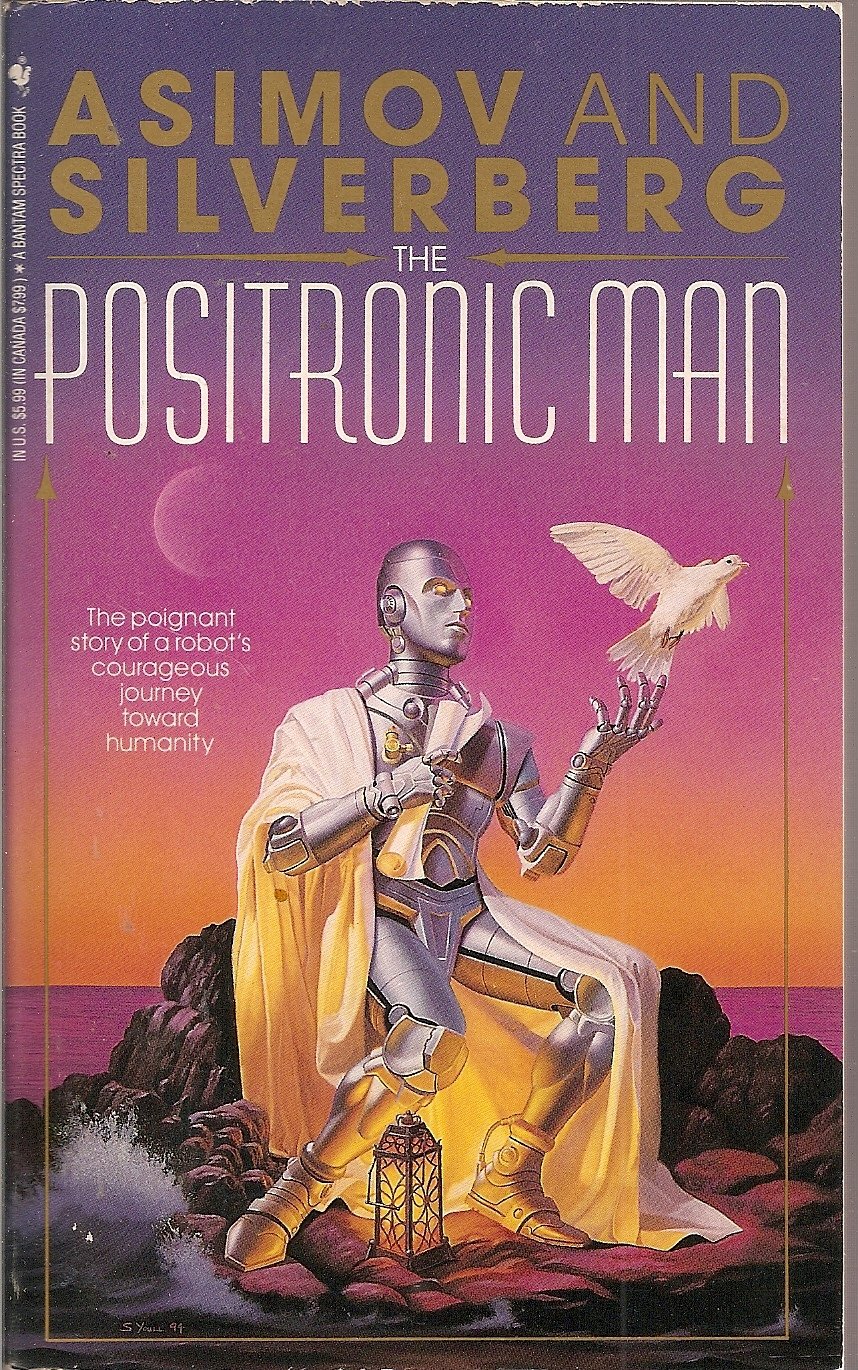 Remember the positron? 
Electronic engineers call it ‘a hole’: opposite charge to electron
Application: Light Emitting Diode
Diode = combination of a material with electrons and a material with holes
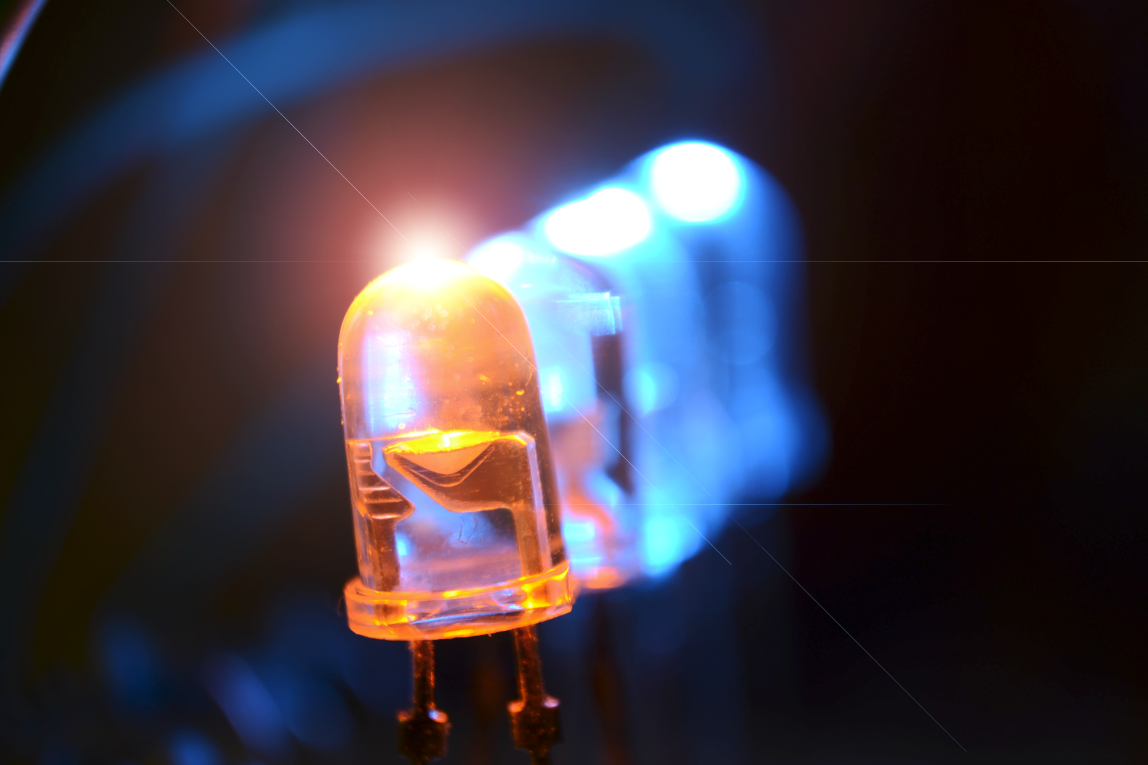 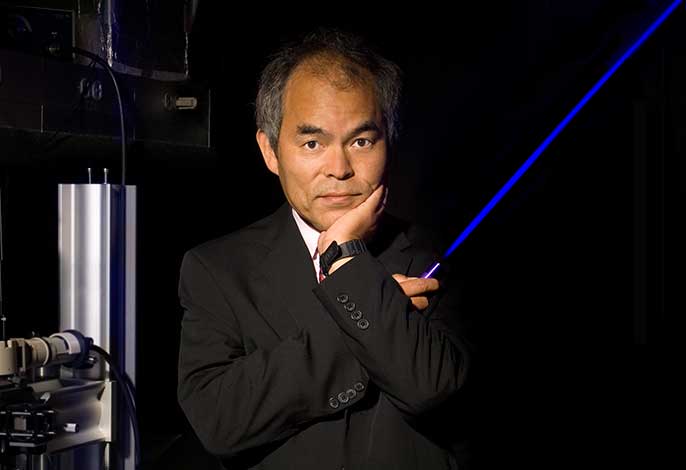 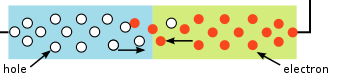 Split electrons
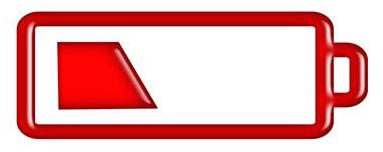 Can get much weirder: take a thin electronic slice in a magnetic field




Quasiparticle charge is 1/3 of electron charge!
Blow to reductionism?
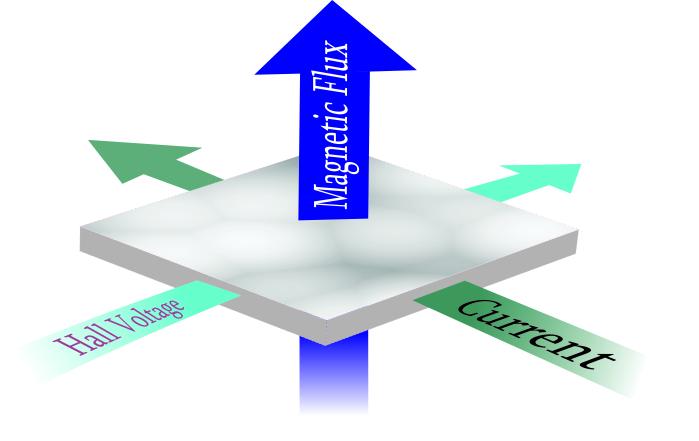 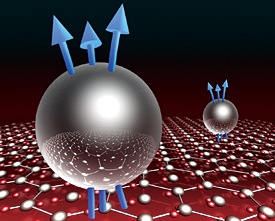 [Speaker Notes: Can never split the electron with LHC?
No, but you can with 25 dollar tabletop exp]
Different mass
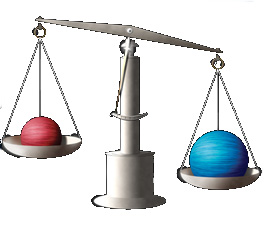 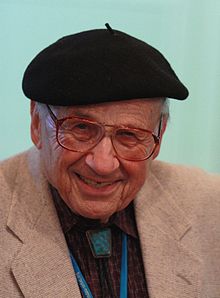 Very important in electronic technology: engineering the mass and velocity of ‘quasiparticles’ in solids
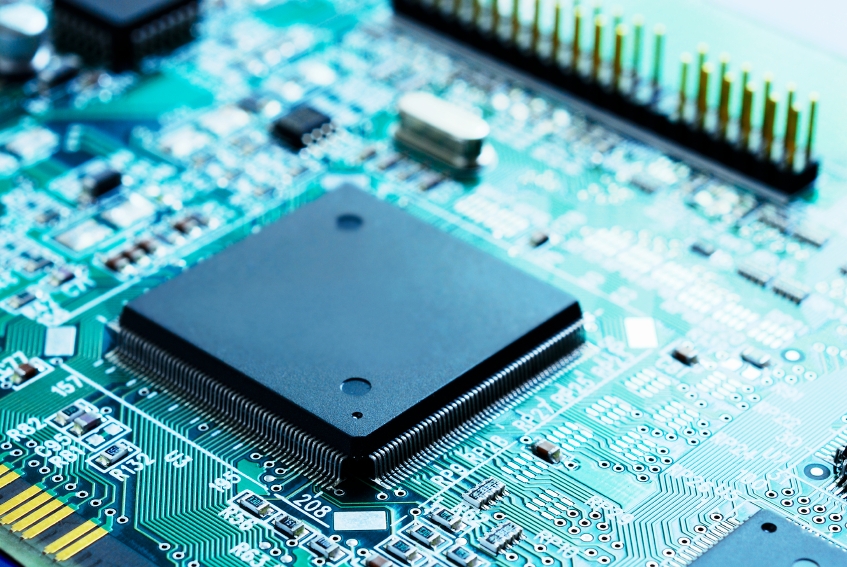 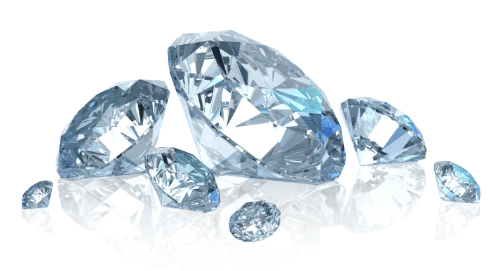 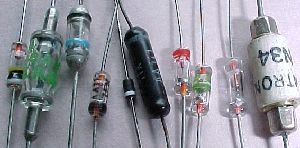 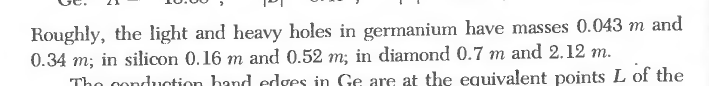 Particles without mass
Future tech: massless electrons in graphene






Emergence of “special relativity”(new maximum speed of light, etc.)
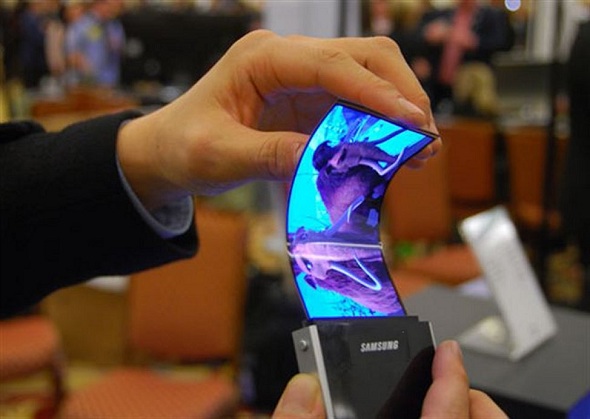 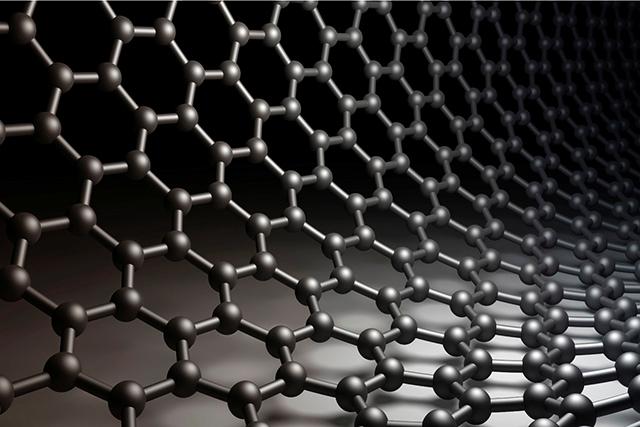 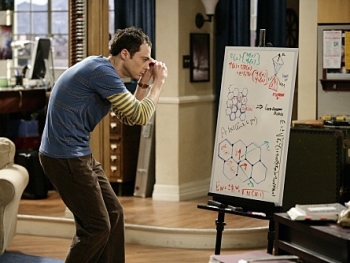 The Majorana Particle
Let’s go crazy: how about a quasiparticle that is equal to its own anti-particle?
Electron
Majorana!
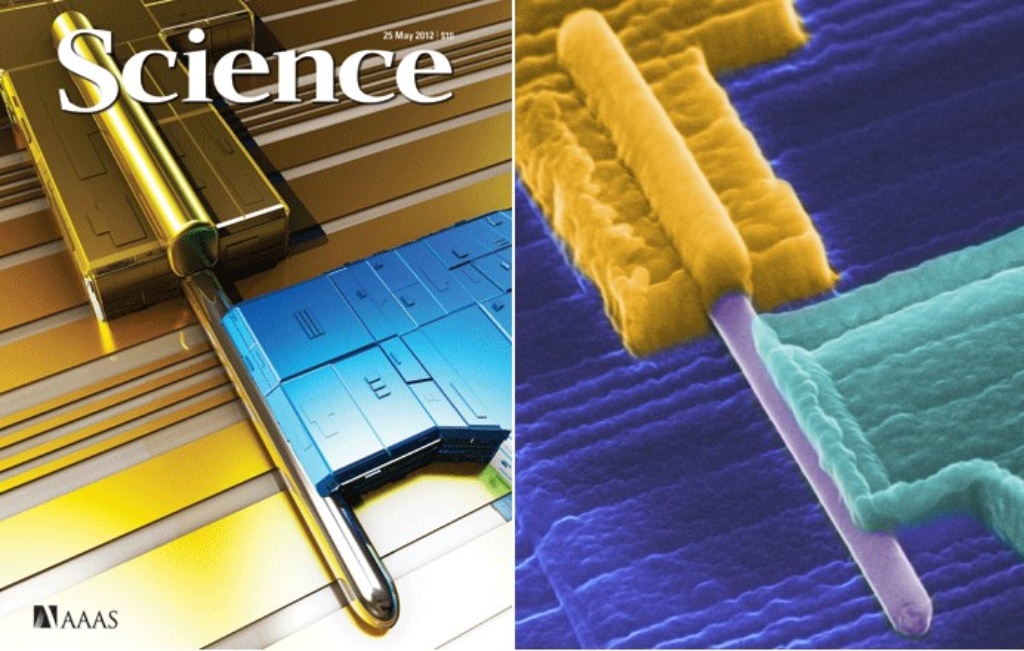 Adding a particle to the Seais now the same as removing a particle
Magnetic charge?
There is no fundamental particle with a magnetic charge (they are all dipoles)





In a solid you can make it: spin “ice”
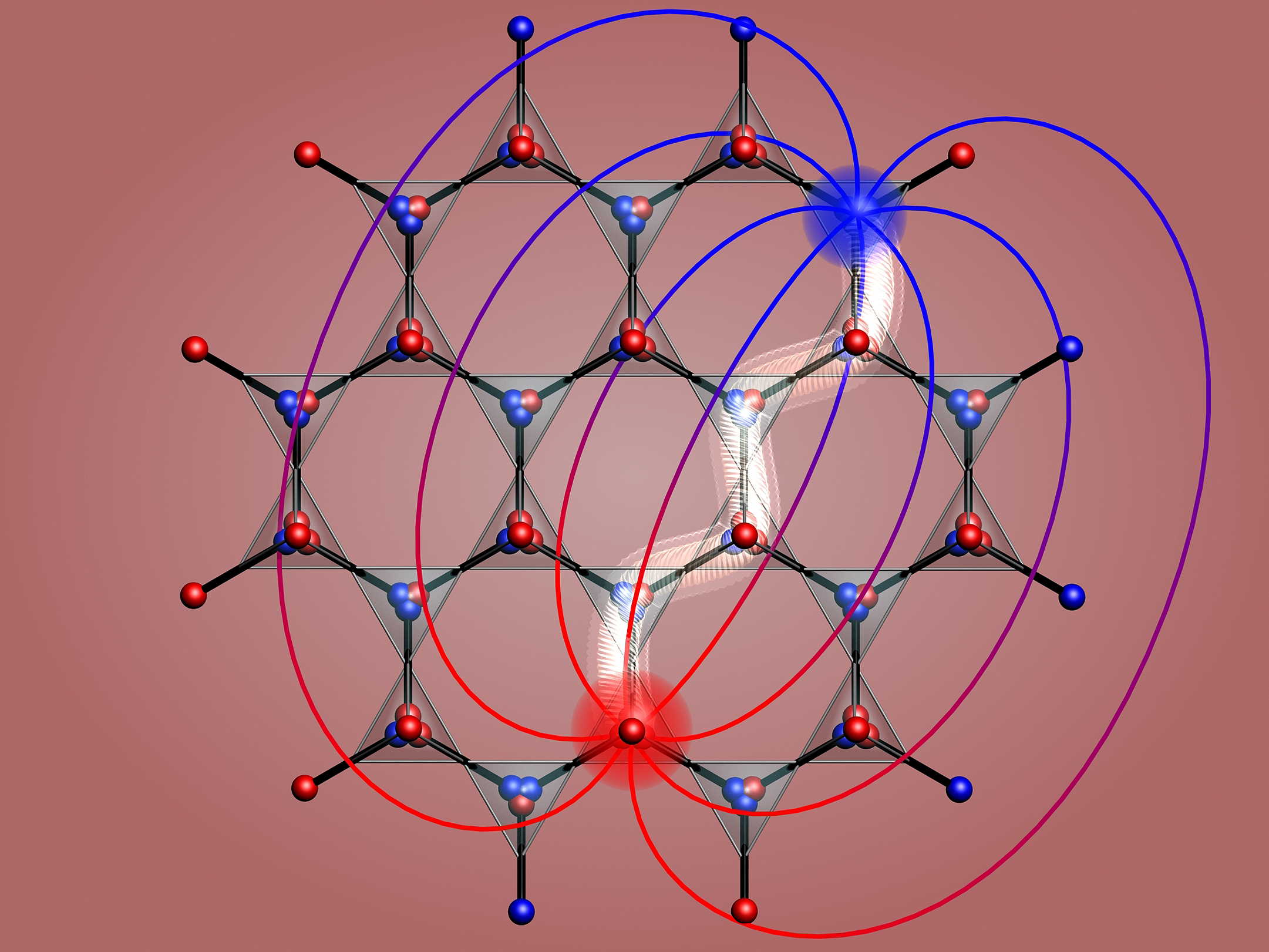 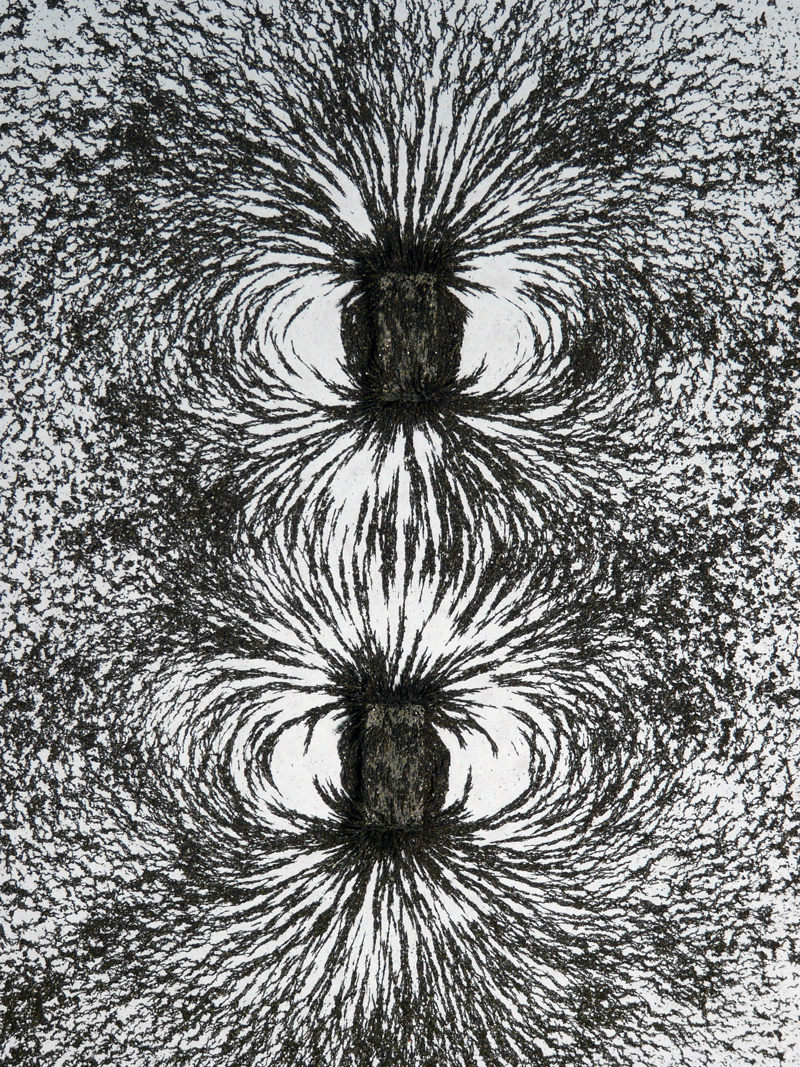 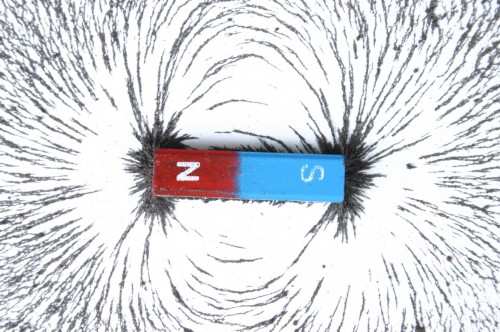 [Speaker Notes: By now, particle physicists have left the room screaming in agony. Nothing is sacred when making your own particles!]
More crazy-ons with spins
Electrons are like little bar magnets: ‘spin’
Higgs boson? Already discovered in antiferromagnets 



Photons (light particles)? Can make that in spin “liquids”
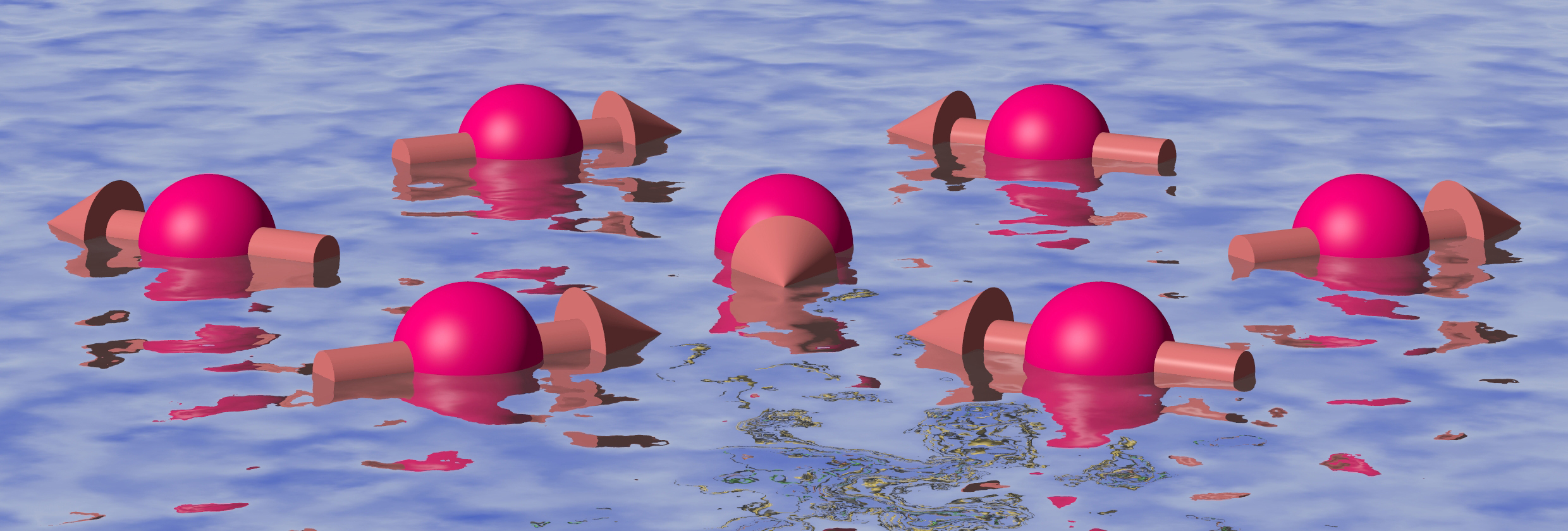 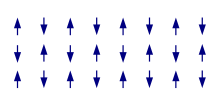 More crazy-ons: Anyons
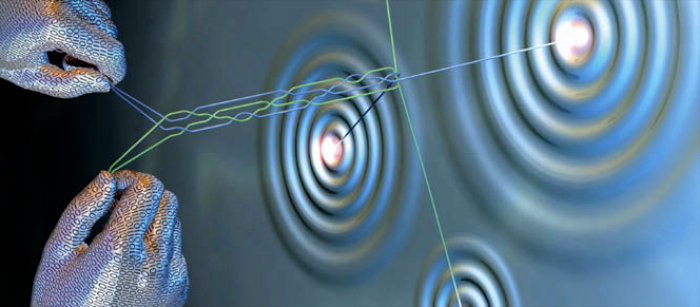 Particles that leave an invisible trail, that can be braided to build future computers
Reductionism vs. Emergence
What are ‘fundamental’ and ‘quasi’-particles?




What makes more sense: break up stuff to understand the wholeor combine stuff to create new physics?
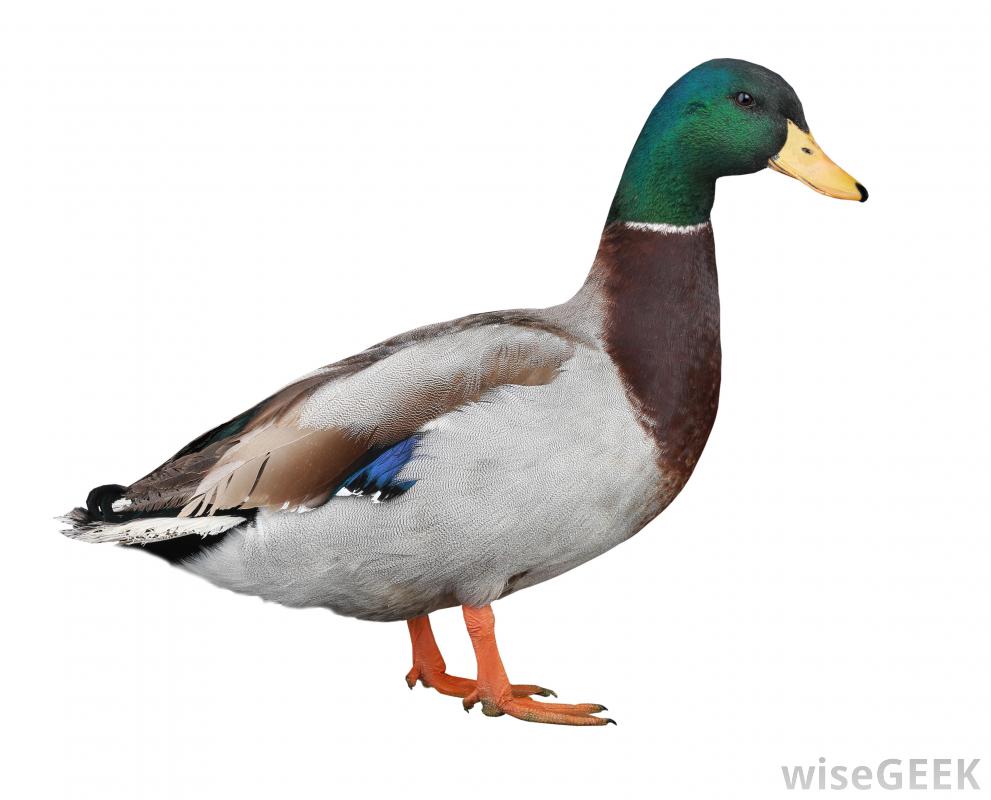 If it walks like a duck, and quacks like a duck…
The Dreams that Stuff is Made Of
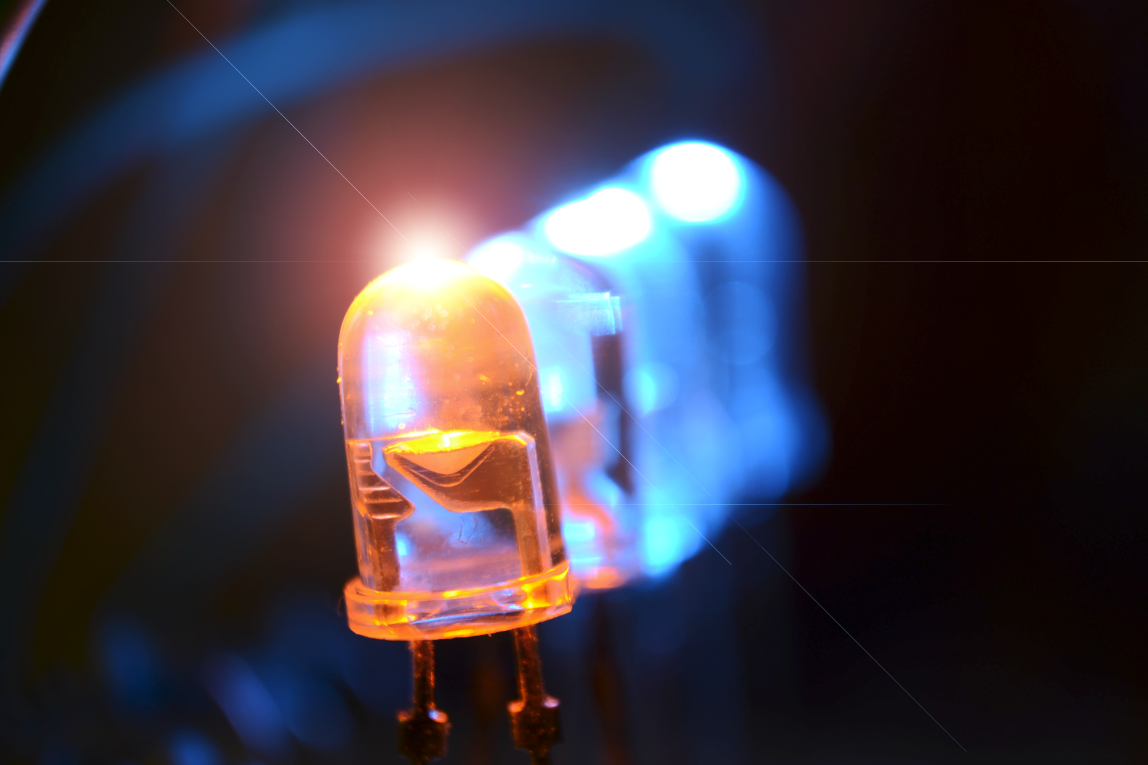 Engineering quasiparticles is the essence of electronic technology

Massless electrons, anyons, Majoranas, magnetic monopoles and so on will likely give us technology of the future 

It’s not just weird dreams…
Quasiparticles are Dreams that Stuff is Made Of
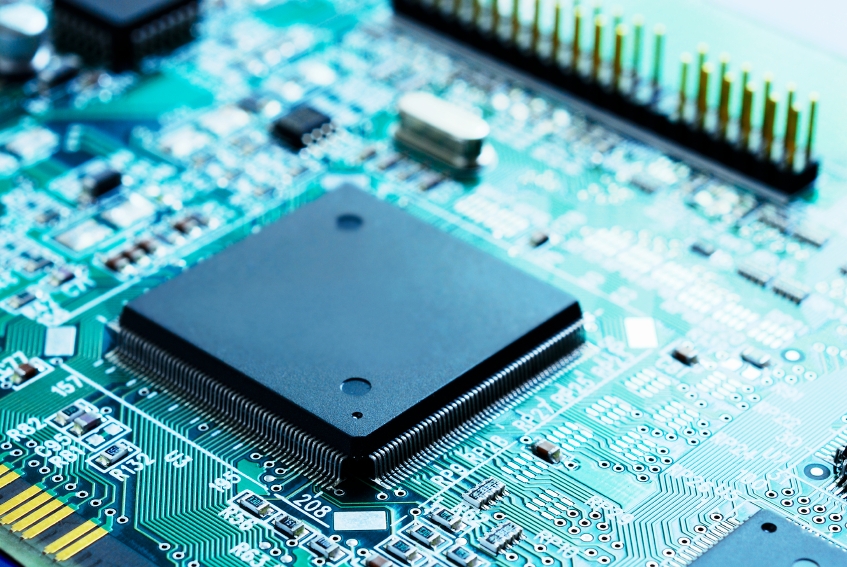 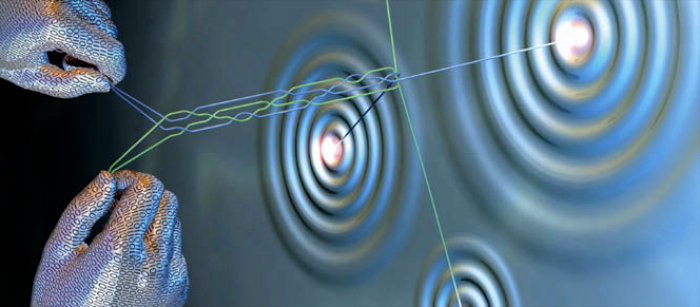 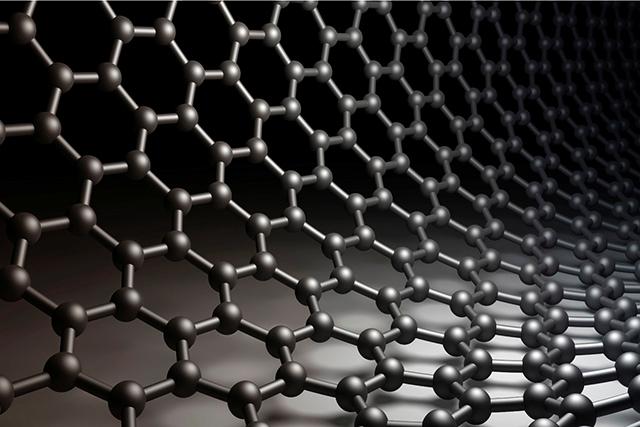 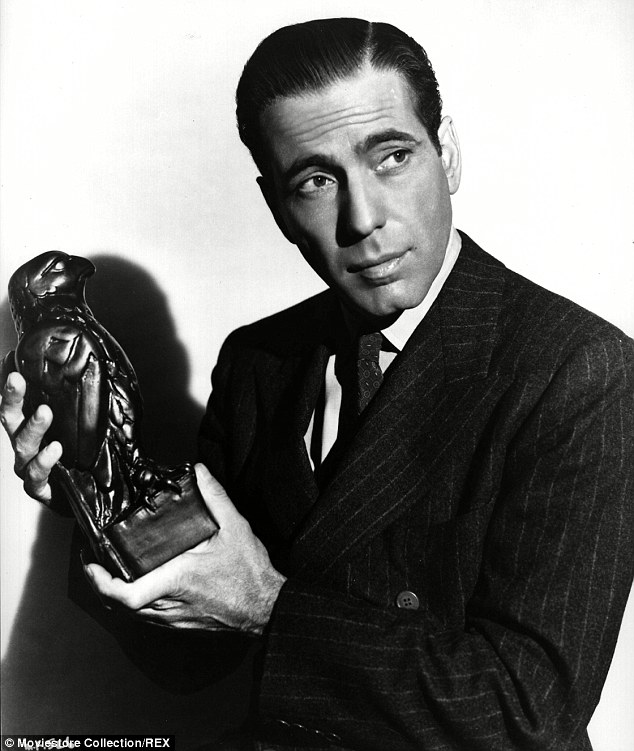